Massenhysterie und Gewalt im März 1938
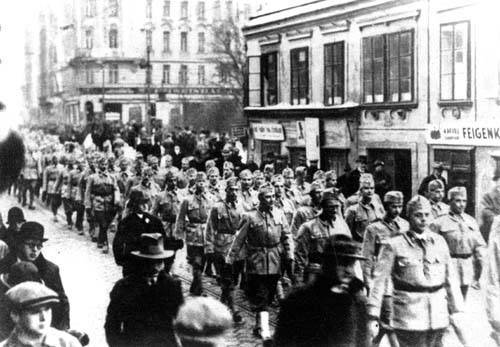 Aufmarsch der Heimwehr
Aufmarsch
Meidl
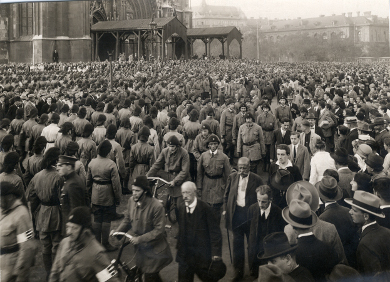 Frontkämpfer bei der Votivkirche in Wien 1925
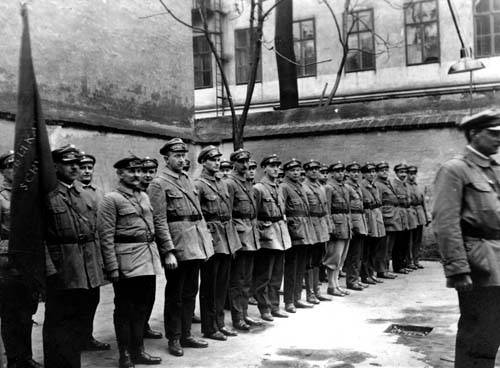 Schutzbund, Wien Meidling
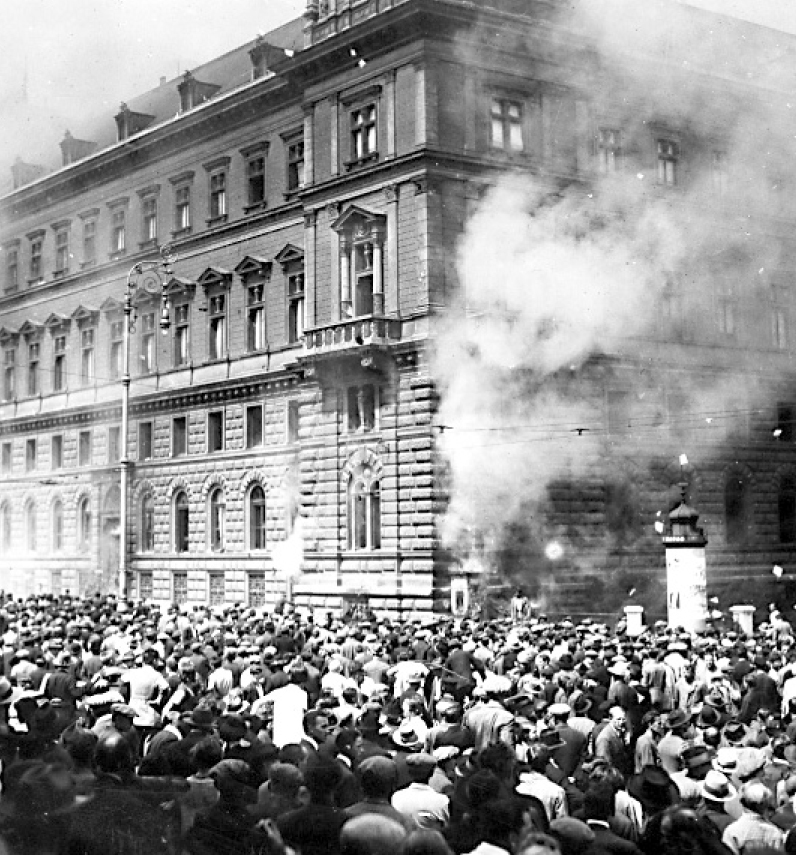 Brand des Justizpalastes, 15. Juli 1927
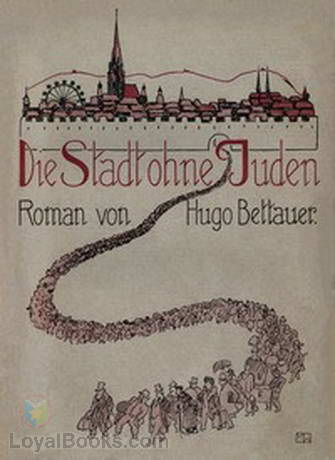 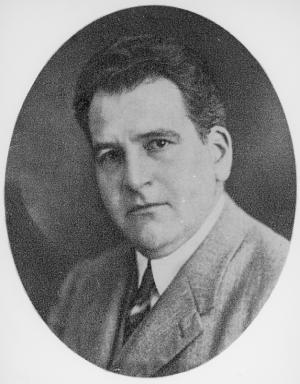 Hugo Bettauer, ermordet März 1925
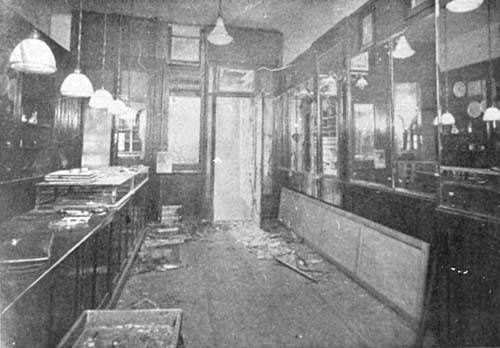 Das zerstörte Geschäft des jüdischen Juweliers Norbert Futterweit, das am 12. Juni 1933 in Wien-Meidling von vier Nationalsozialisten in die Luft gesprengt wurde. Norbert Futterweit wurde dabei getötet.
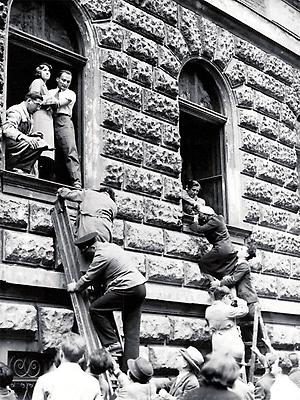 Antisemitische Ausschreitungen gegen die Vorlesung Julius Tandlers, 9. Mai 1933
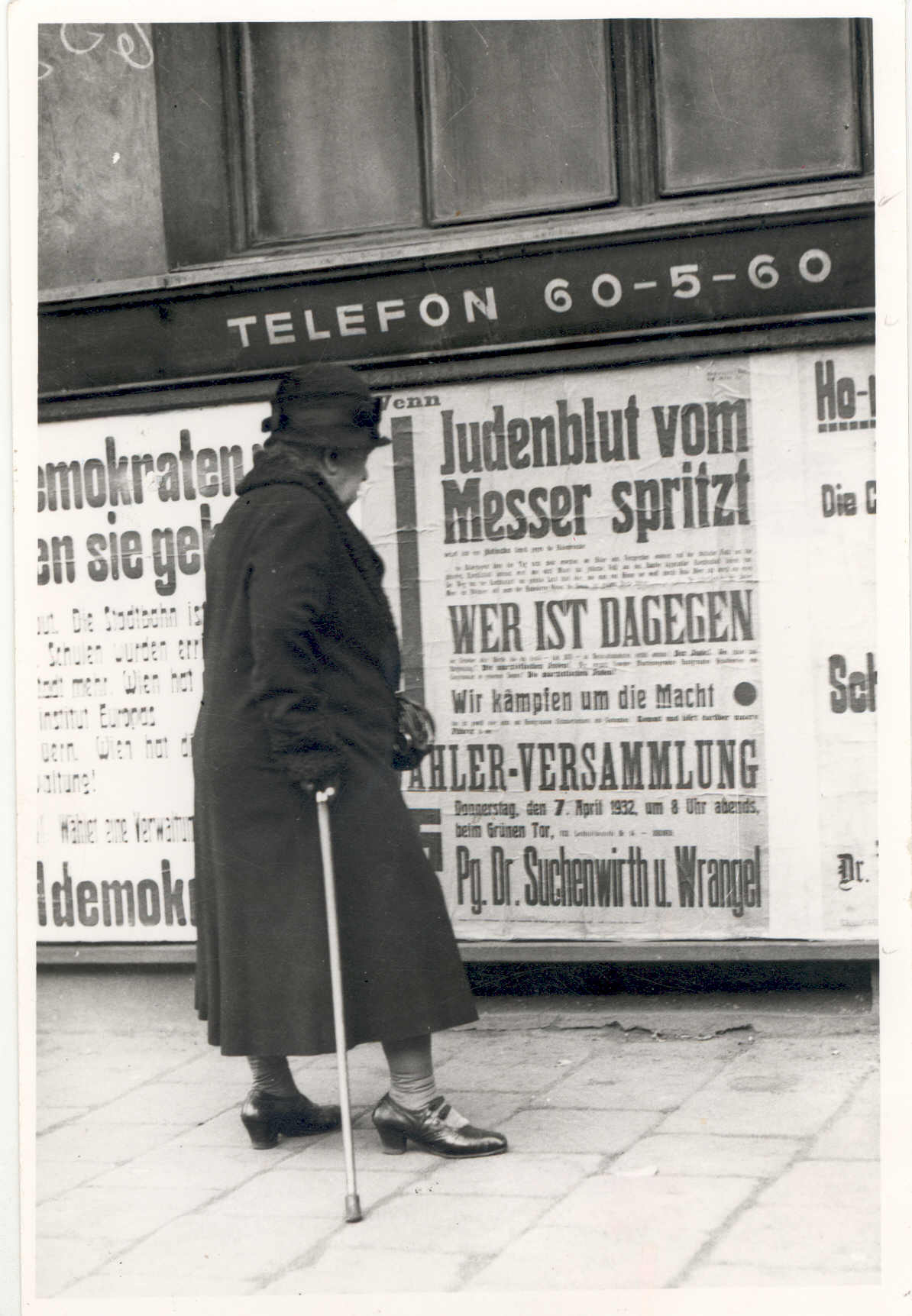 Wien 1932
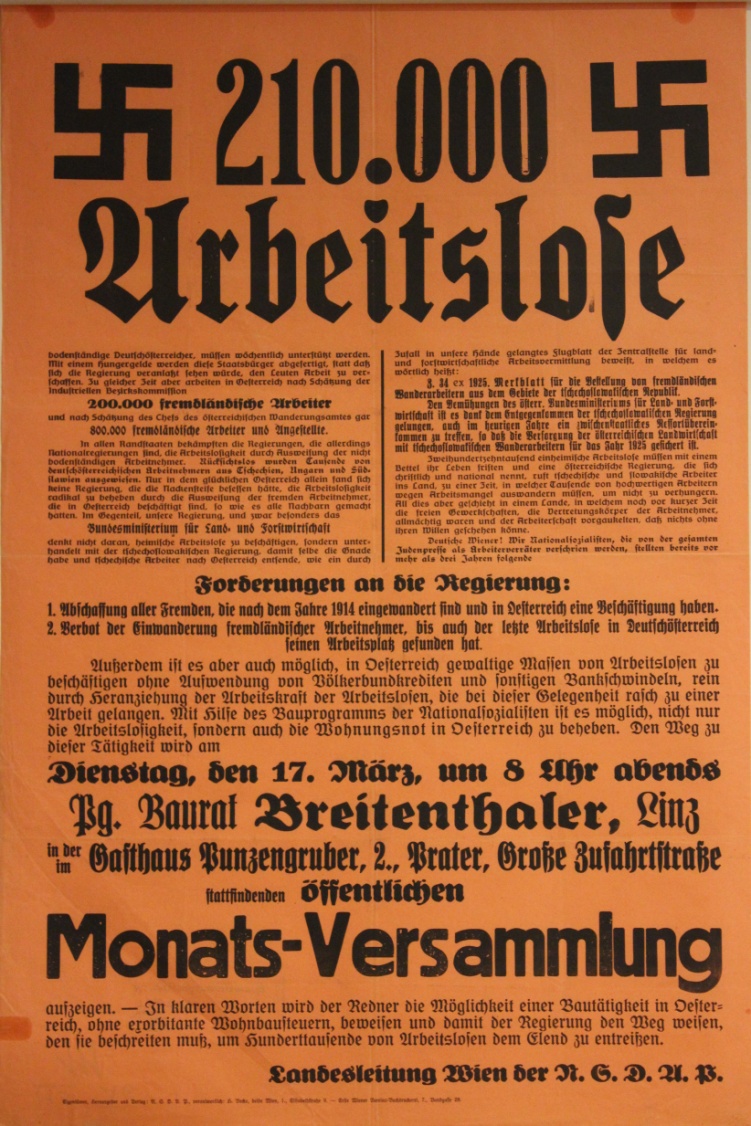 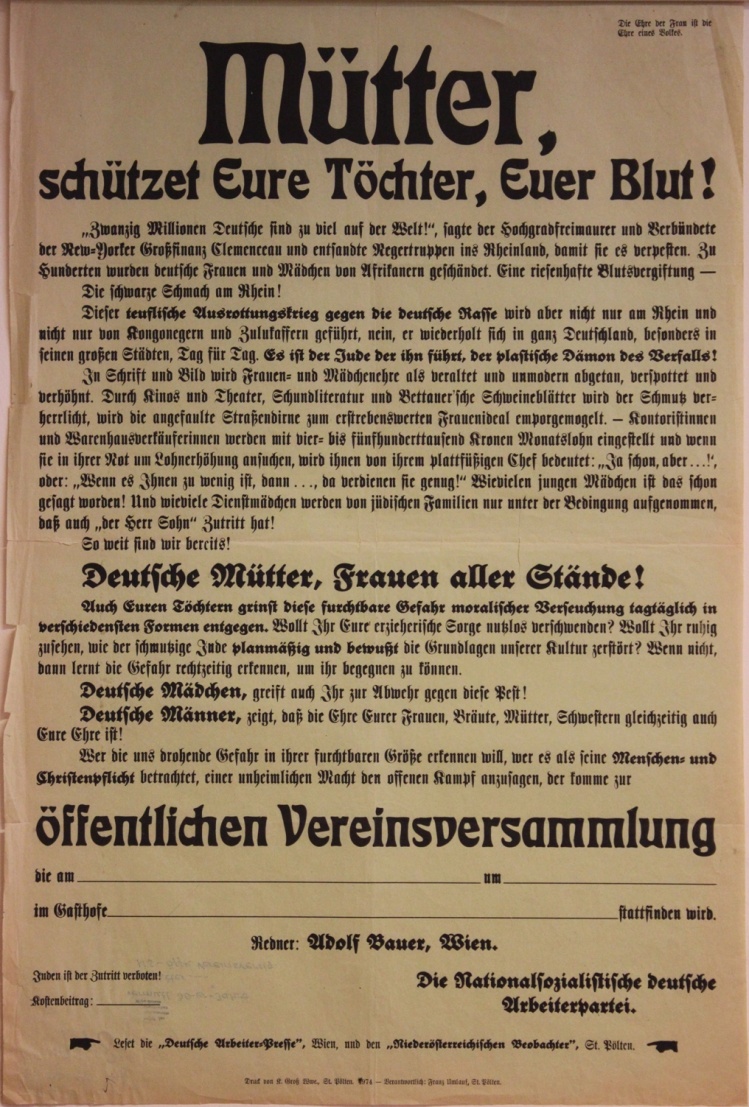 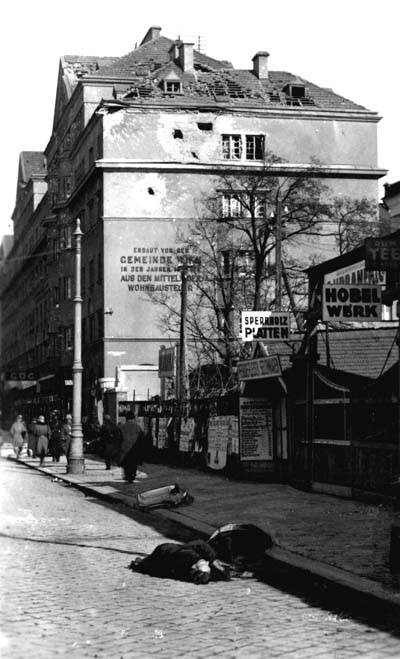 Schlinger-Hof in Wien-Floridsdorf, 12. Februar 1934
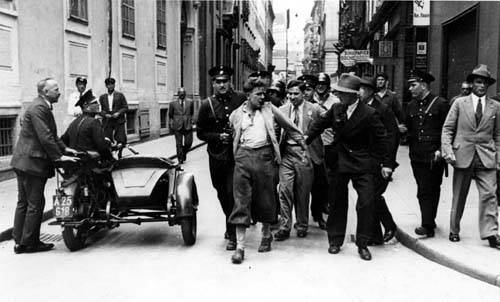 Verhaftung eines nationalsozialistischen Putschisten, der in die RAVAG eingedrungen war, Juli 1934.
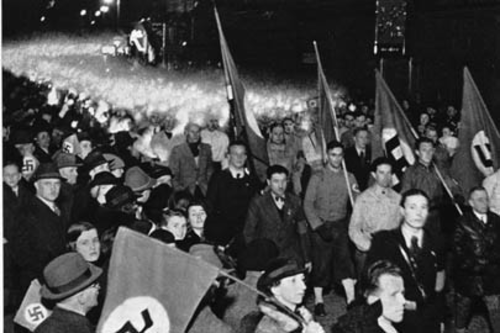 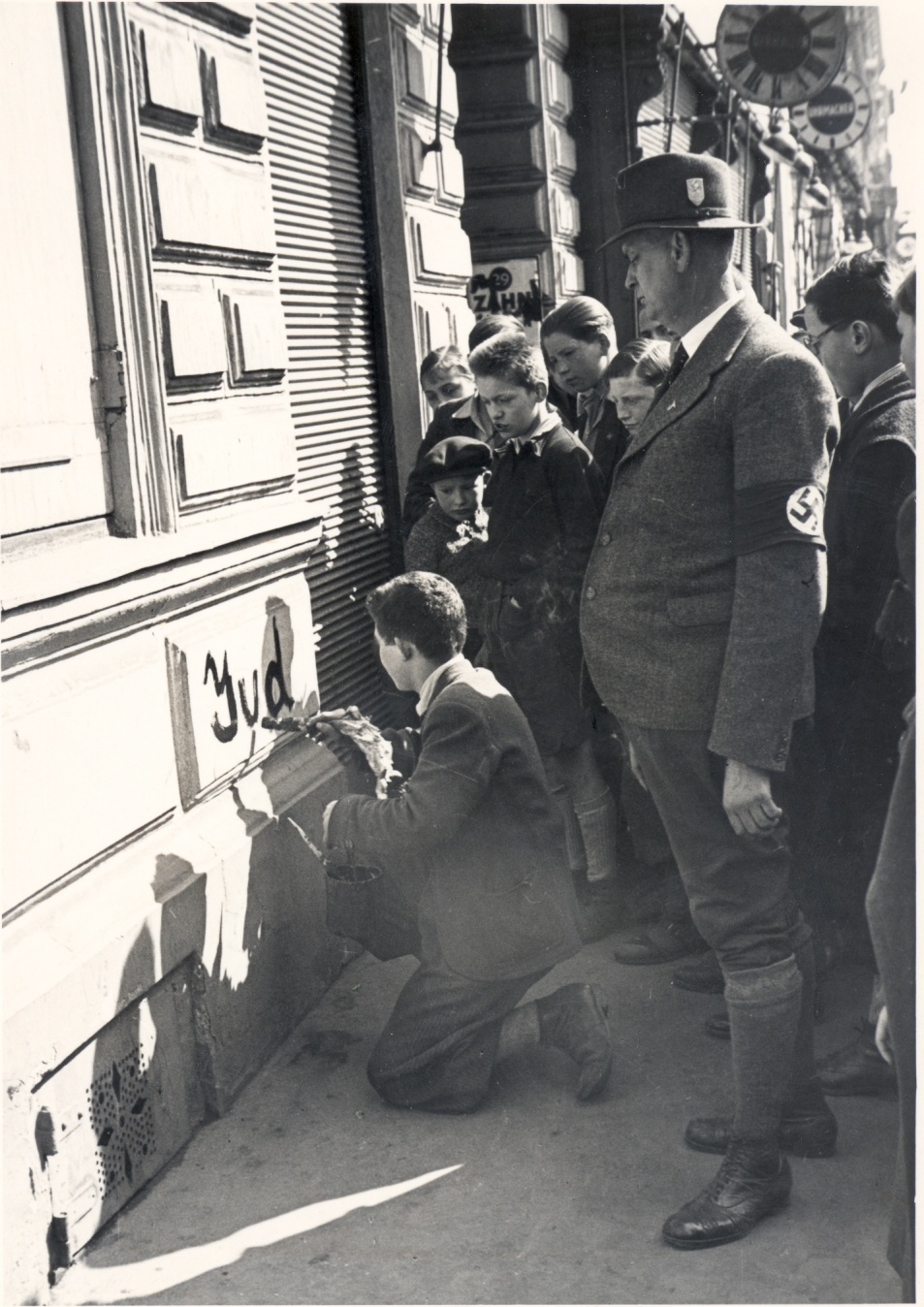 Junger Jude wird gezwungen, die Fassade eines jüdischen Geschäftes zu beschmieren, Wien 2. Bezirk.
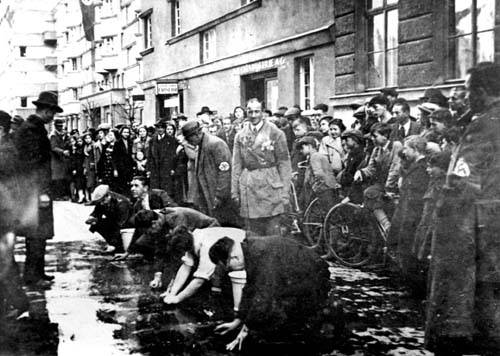 Juden werden gezwungen, die Straßen zu reinigen, Wien Erdberg.
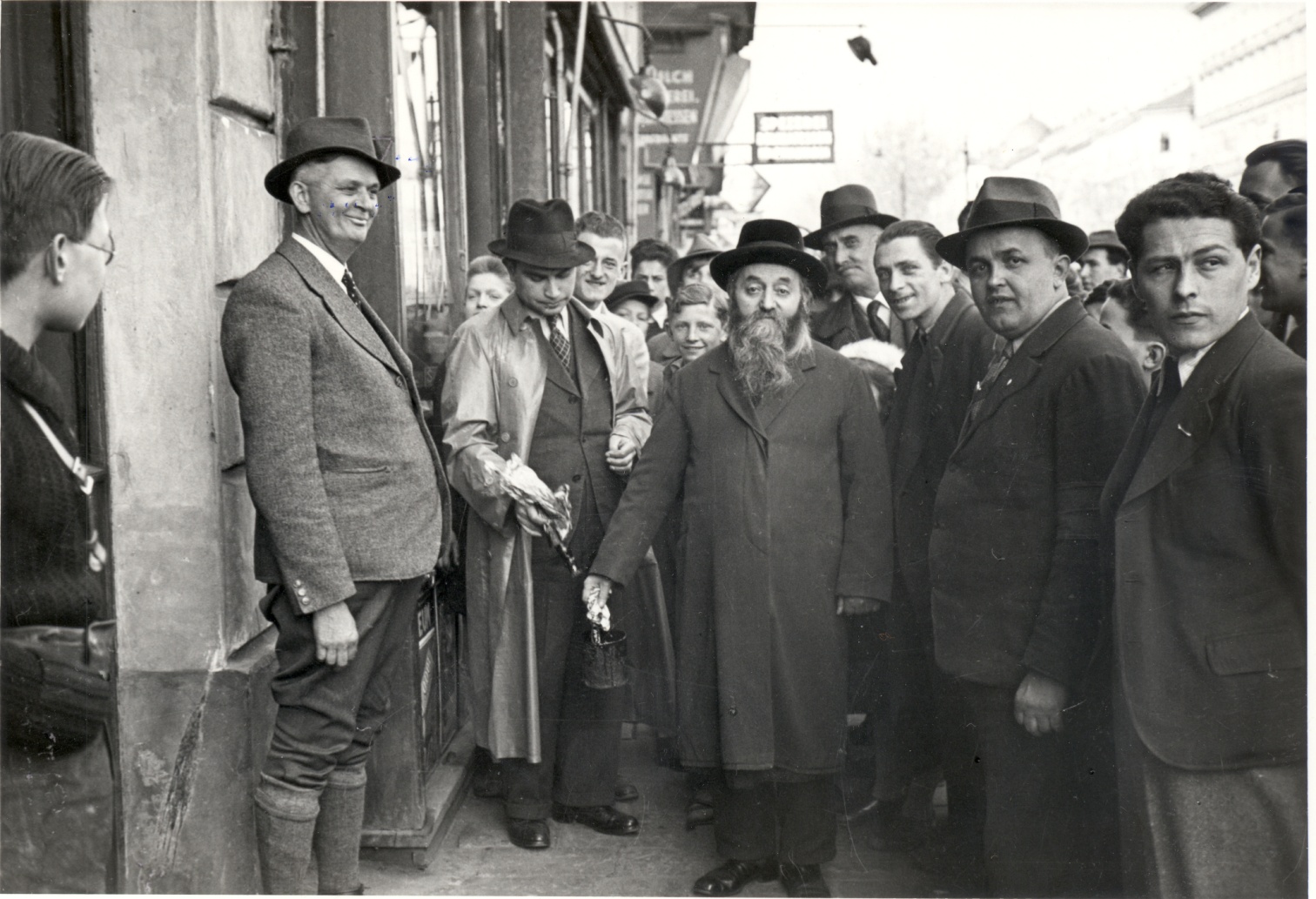 Demütigung eines frommen Juden, Heinestraße Wien 2. Bezirk.
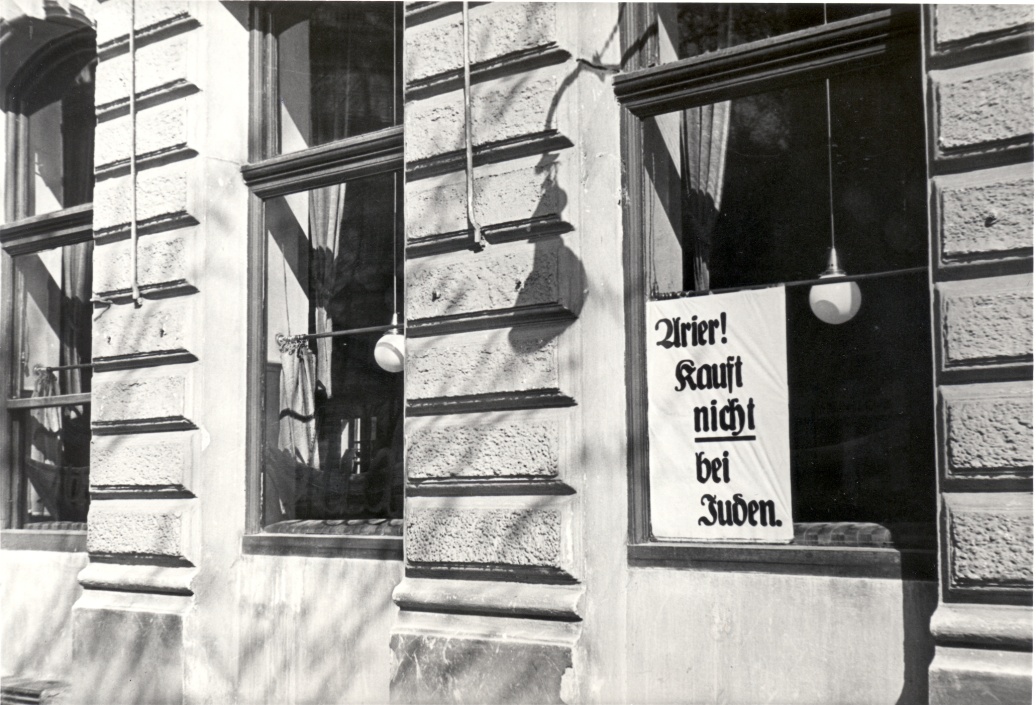 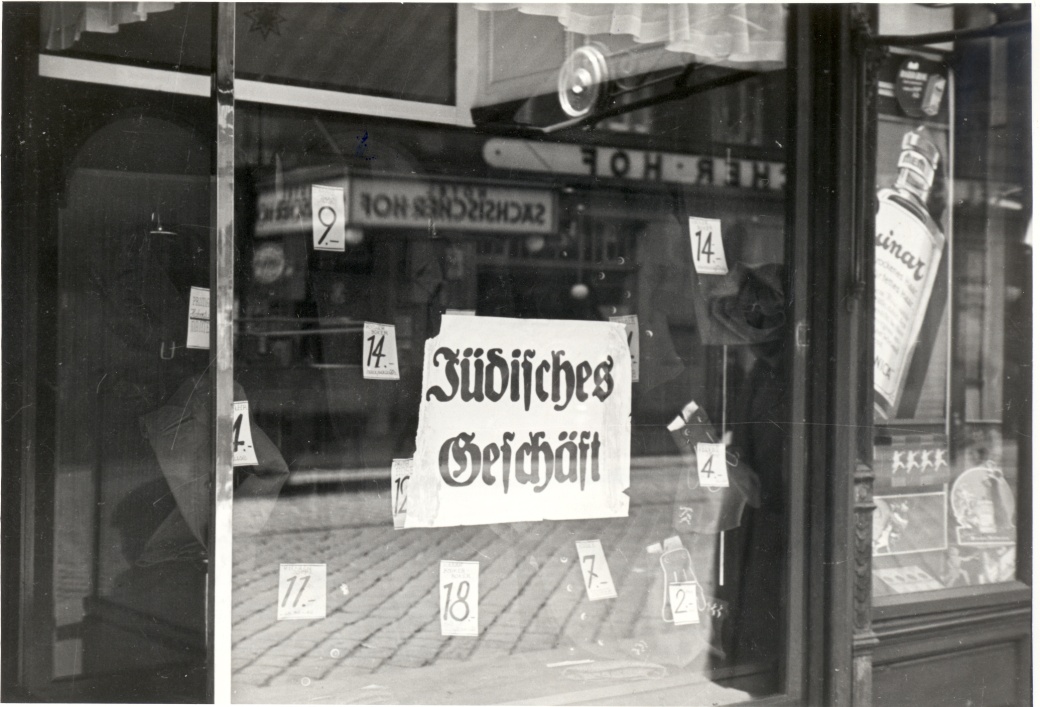 Kennzeichnung und Boykott jüdischer Geschäfte
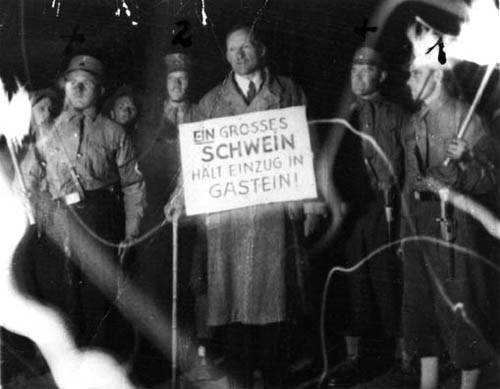 Dr. Hans Karlhuber, 16. März 1938
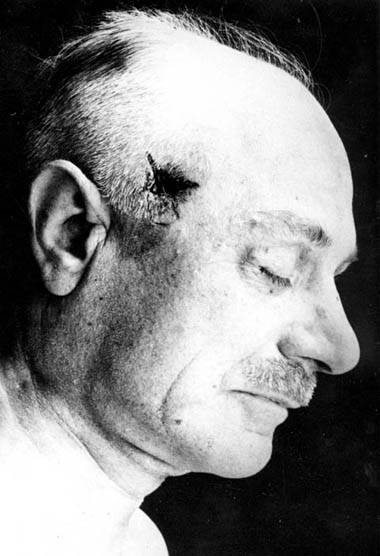 General Wilhelm Zehner, 11. April 1938
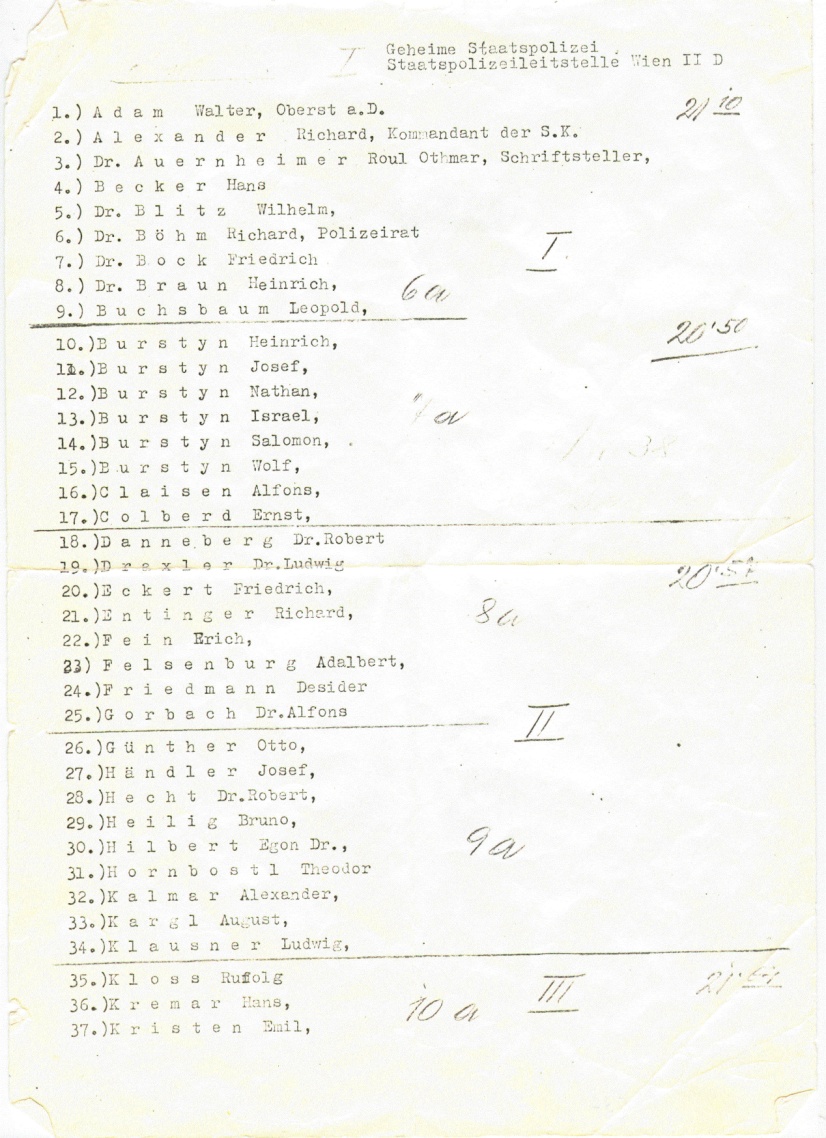 Am 1. April 1938 ging der erste Transport von Österreichern ins KZ Dachau
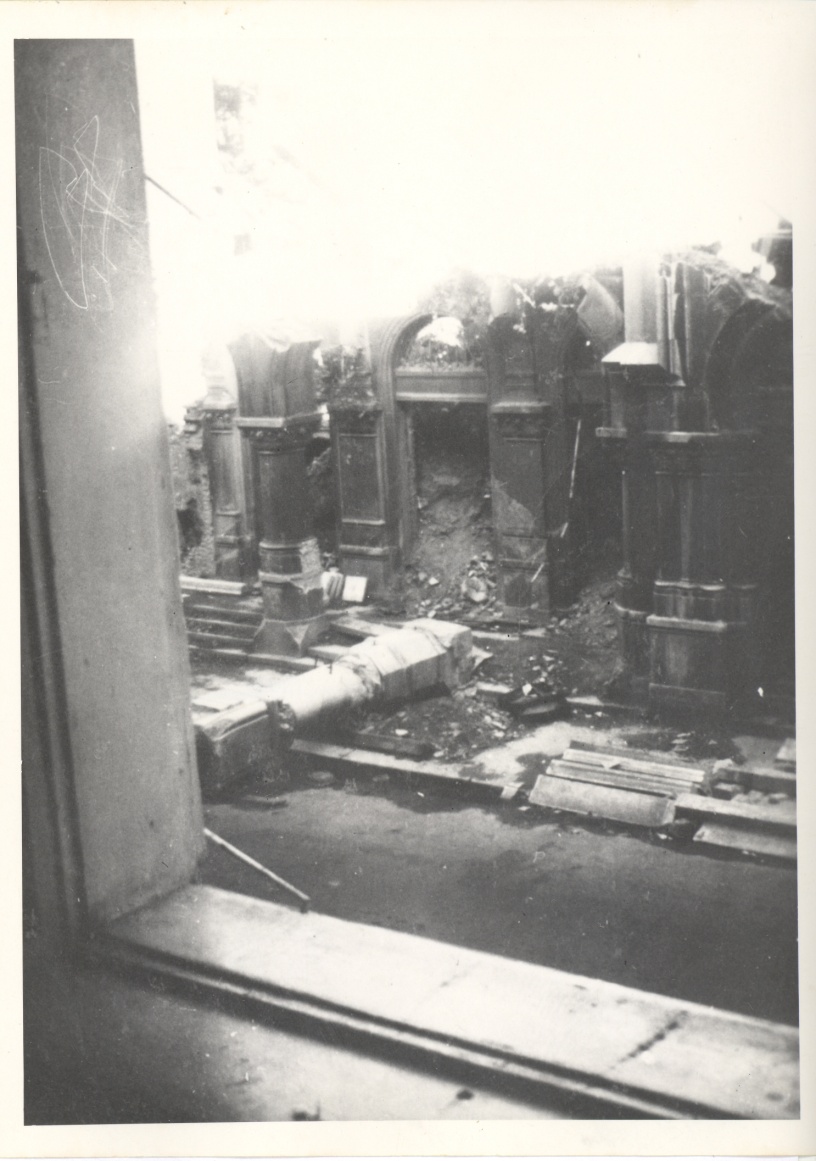 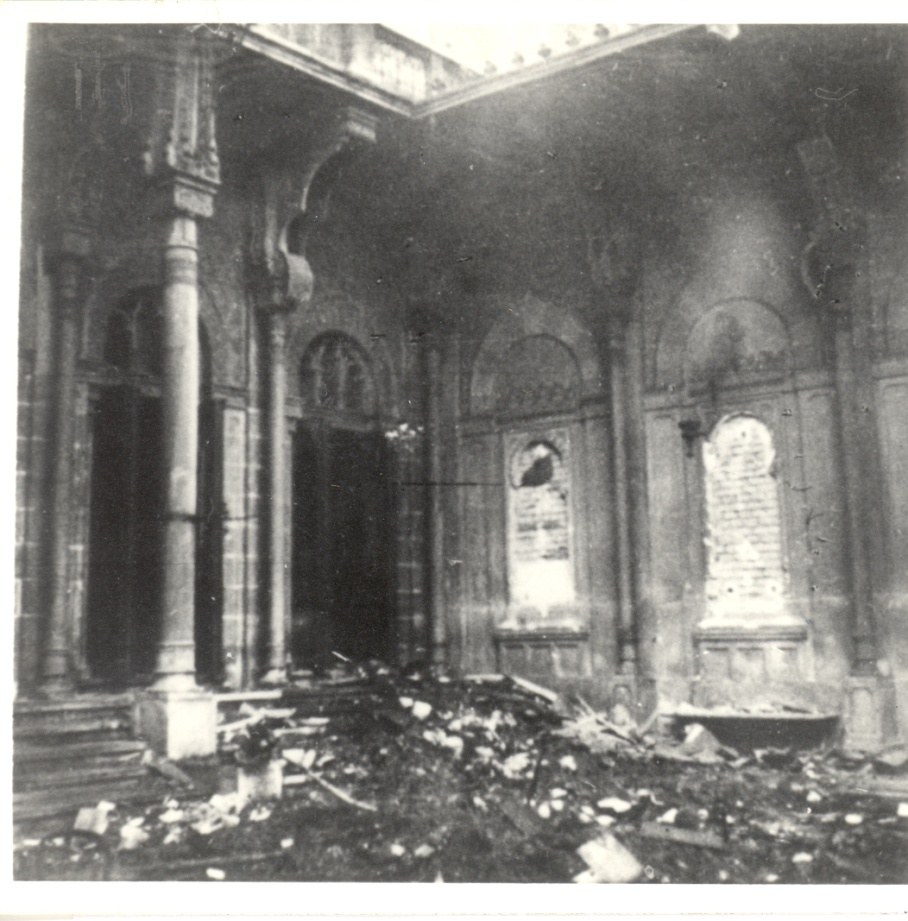 Im Novemberpogrom zerstörte Tempel: oben Große Schiffgasse, rechts Zirkusgasse, beide Wien 2. Bezirk
Mindestens 110.000 Österreicher und Österreicherinnen fielen dem NS-Regime zum Opfer:

66.000 Jüdinnen und Juden

9.000-10.000 Roma und Sinti

25.000 als Behinderte Ermordete

9.500 Opfer politischer Verfolgung